Слайд 1 с информацией о кадрах
Xitoy tilida lakunalar
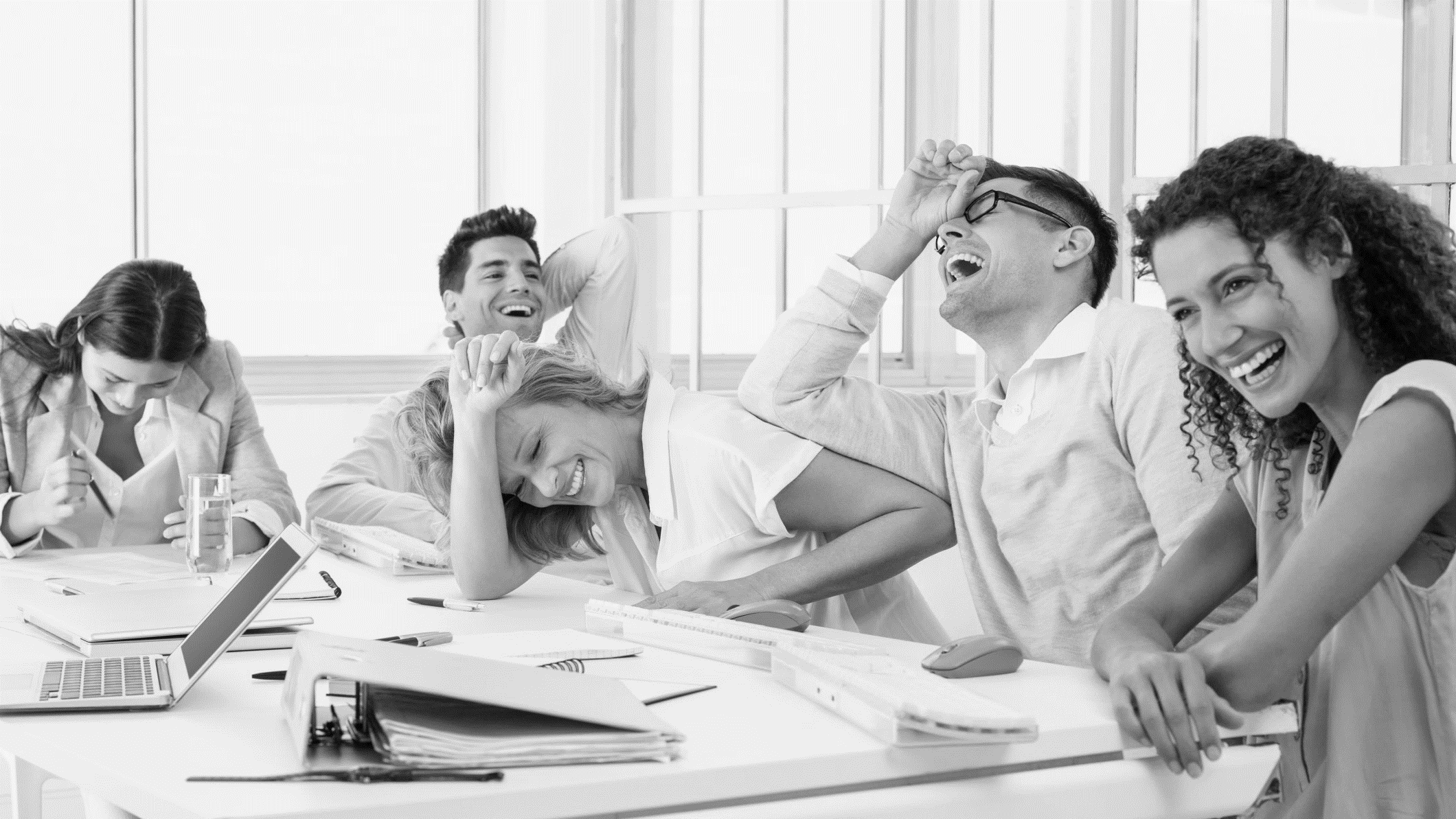 Слайд 3 с информацией о кадрах
Nomlanishlari:
Lakuna, til xaritasidagi oq dog‘lar, tarjima qilib bo‘lmaydigan so‘zlar, bol so‘z, muqobilsiz yoki fonli leksika, tarjimasiz leksika va hokazo
Lot. lacuna so‘zidan olingan bo‘lib, bo‘shliq, chuqurlik degan ma‘nolarga ega
Lakunalar
Biron xalqning maishiy, madaniy, ijtimoiy va tarixiy hayoti uchun xarakterli va boshqa xalq uchun begona bo‘lgan, boshqa tilde aniq muqobili bo‘lmagan so‘z va so‘z birikmalaridir
Слайд 7 с информацией о кадрах
Xitoy tilidagi lakunalar – murojaat madaniyati
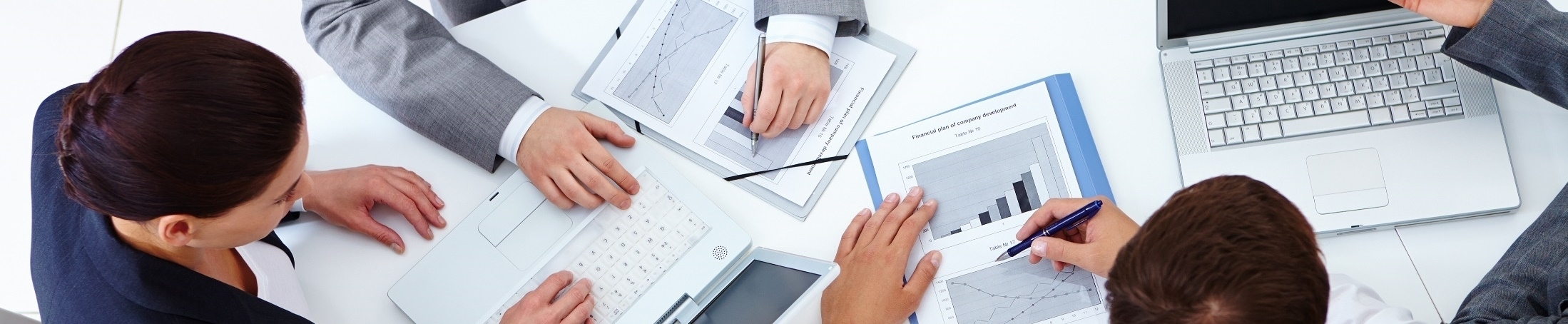 奶奶(nai nai)-外婆(wai po)
外孙子(wai sun zi)-孙子(sun zi)
君主（junzhu）
阿姨(a yi)-姑姑(gu gu)
Otaning onasi – onaning onasi
Onaning opa-singli – otaning opa-singli
Qizining o‘g‘li – o‘g‘lining o‘g‘li
Qirolga qarindosh bo‘lgan qizlar, lekin qirolning qizi emas, malika
Слайд 7 с информацией о кадрах
Xitoy tilidagi lakunalar – o‘lchovlar
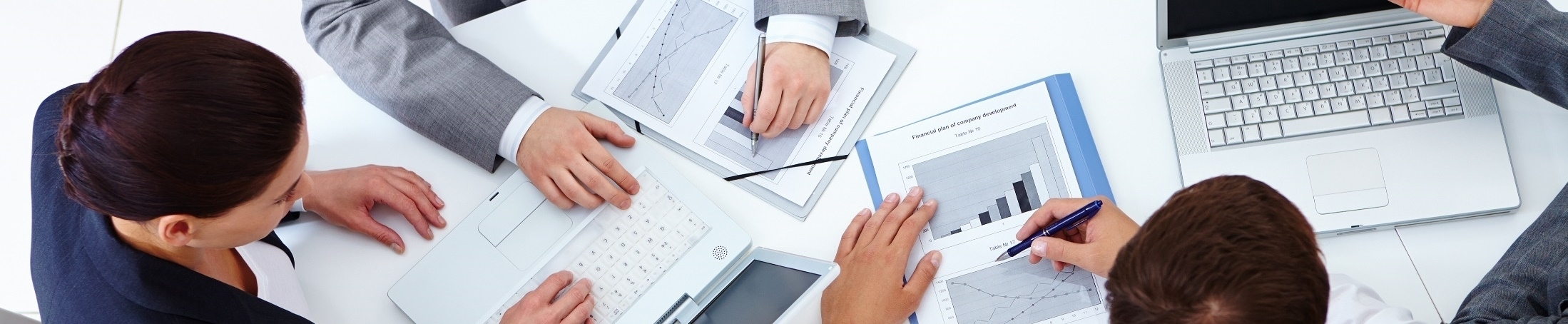 丈 (zhang)
角 (jiao)
厘 (li)
元 (yuan)
Uzunlik birligi = 3,33m
Xitoy pul birligi
Xitoy pul birligi 
(1 yuan =10 jiao)
Uzunlik birligi = 0,33mm
Слайд 10 с информацией о кадрах
E‘tiboringiz uchun rahmat!